Department of 
Higher Education and Training


2017 readiness of Universities 
and TVET Colleges 

Portfolio Committee on Higher Education and Training 

16 November 2016
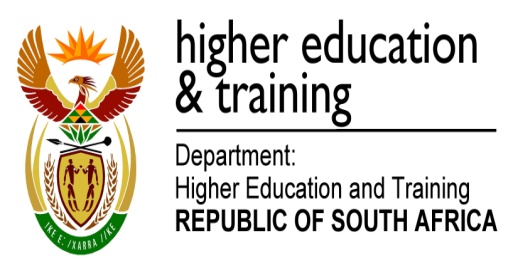 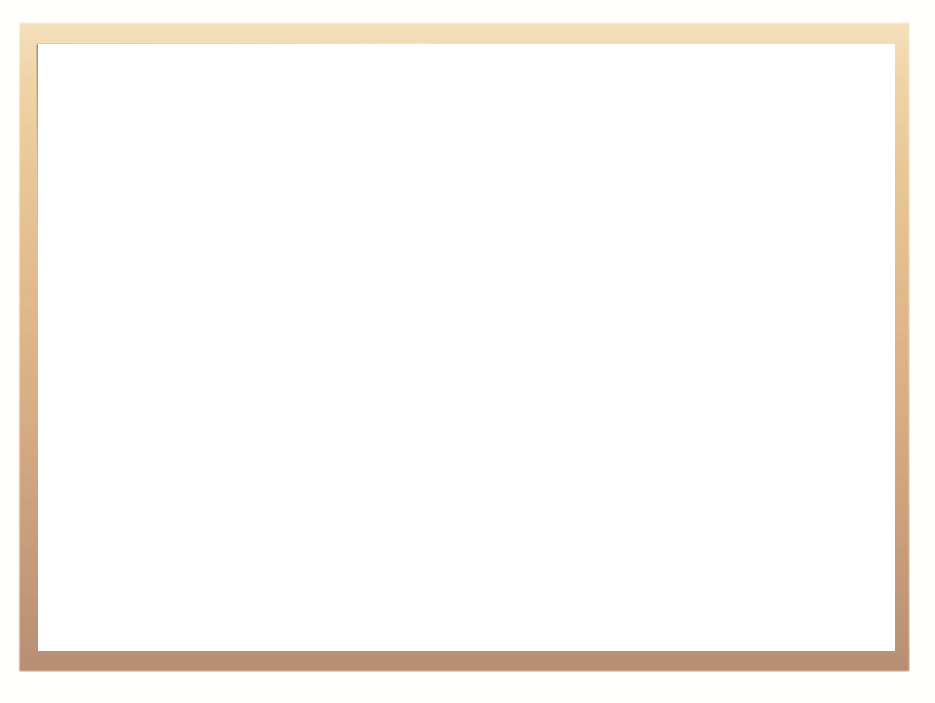 UNIVERSITIES
2
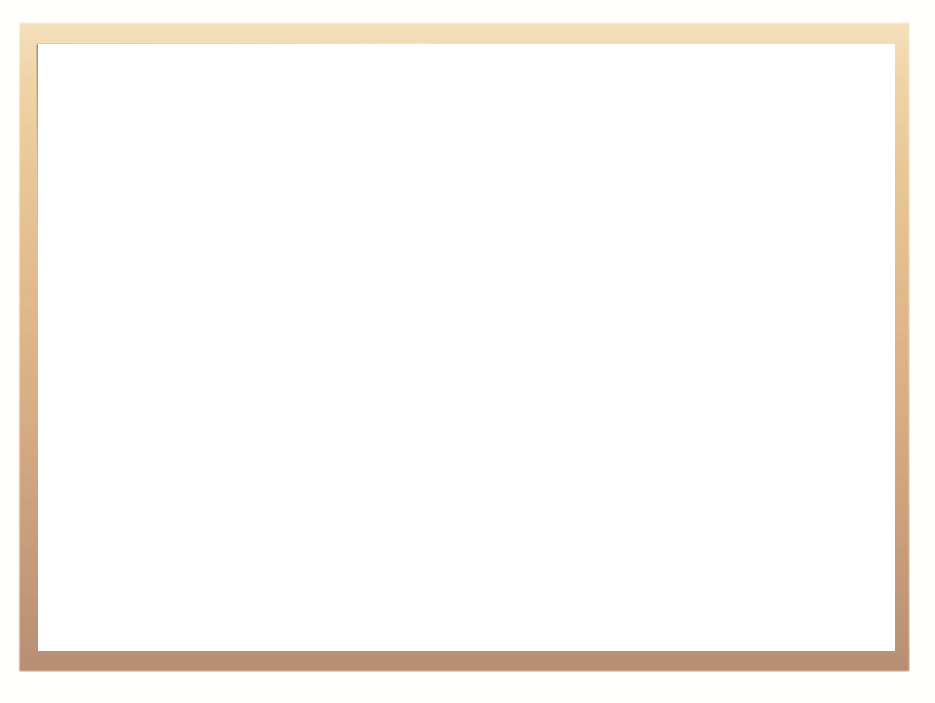 University Education Overview
Stability of institutions and 2016 examinations
2017 fee adjustments
NSFAS funding for financially needy students in 2017
Ministerial Task Team on financial assistance for the poor and Missing Middle
Applications for 2017 and enrolment spaces
Central Applications Clearing House (CACH) 2017
University Enrolment Planning and Spaces for First-time entering students in 2017
Registrars meeting and engagement with students and universities
3
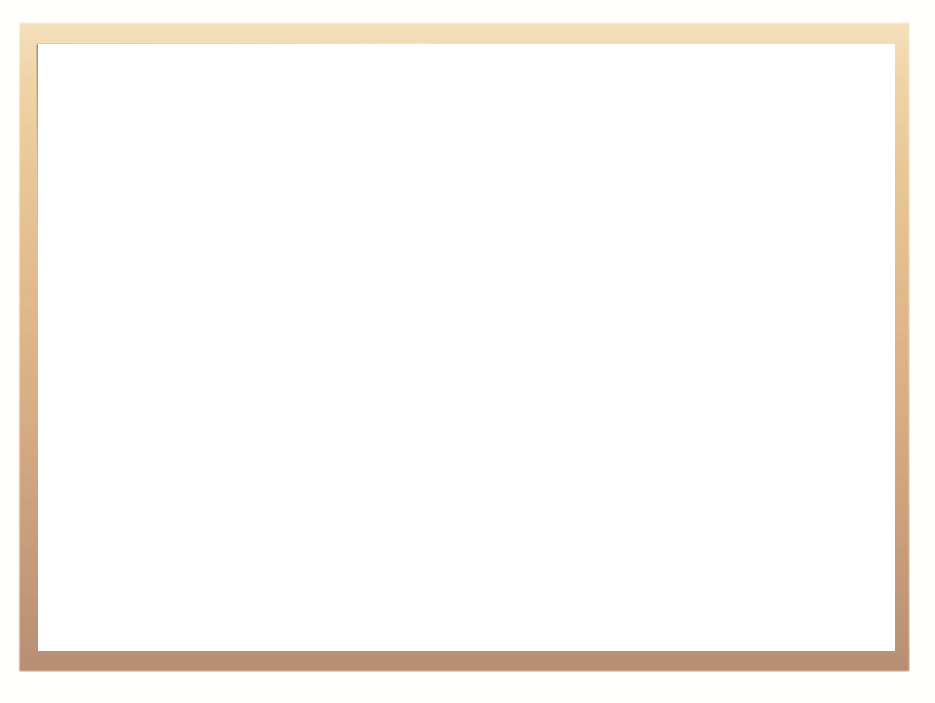 Stability of institutions and 2016 examinations
From mid-August through to November 2016 the system saw differentiated protest action across university campuses
Some protests became violent, property was destroyed and security personnel (private and public policing) had to be deployed to ensure the safety of staff, students and property
Most campuses experienced some disruption, however the protest activity and violence were experienced mostly on certain campuses, namely: WITS, UCT, CPUT, UWC, RU, NMU, UKZN
Some universities experienced minimal disruption, namely: CUT, DUT, MUT, SPU, UMP, UniZulu, UniVen, WSU
All universities have completed their 2016 academic year, some universities had to utilize innovative technologies and multi-modal teaching methods to complete, e.g. UFS, UP, NMU
4
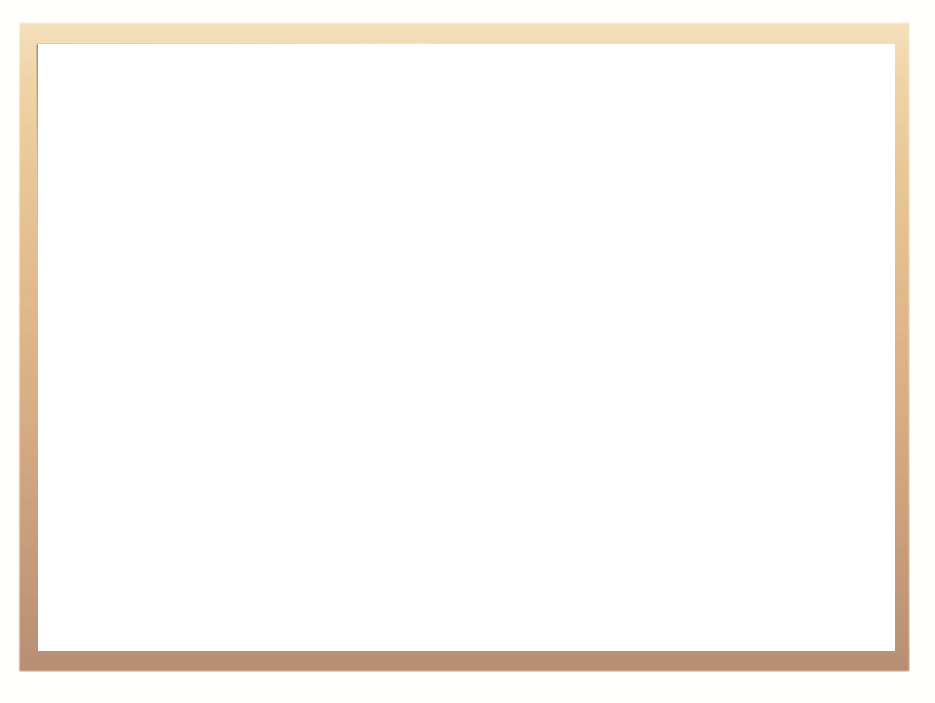 Stability of institutions and 2016 examinations
By 11 November 2016 most universities were either writing examinations or preparing to write. UWC experienced a volatile week
All universities have made arrangements to write examinations in November/December 2016. Most universities allowed students to choose whether to write now or in January. Most students have chosen to write now
The following universities have commenced with their 2016 examinations: CUT, DUT, RU, NWU, MUT, SMU, SPU, UCT, UL, UMP, UP, UniVen, UWC, Wits, WSU  
Most other universities would have commenced with examinations from 14 November 2016. UKZN will begin examinations on 1 December 2016
5
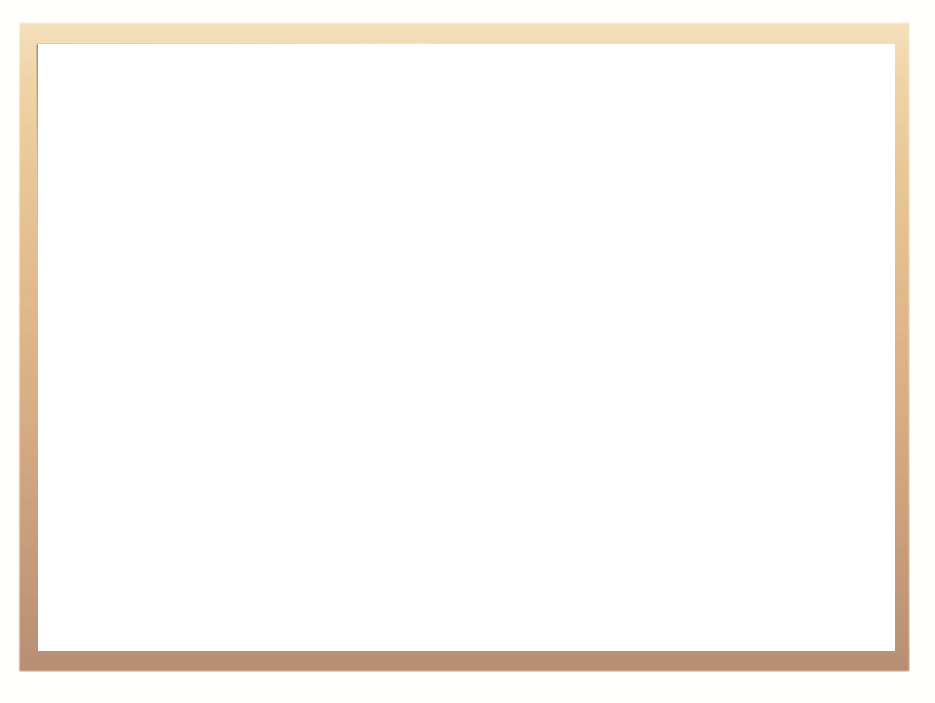 Completing 2016 exams and 2017 applications
All universities remain on high alert during the examination period
Universities have been supported by security personnel (private and SAPS)
Processing of new applications has been delayed at some institutions, however all institutions have indicated that applications will be processed and individuals will be informed of the status of their application and whether they have a space at the institution or not as soon as possible after the matriculation examinations are released in    January 2017    
It is expected that many institutions will adjust their academic timetable for the 2017 year slightly to accommodate the January examination period
6
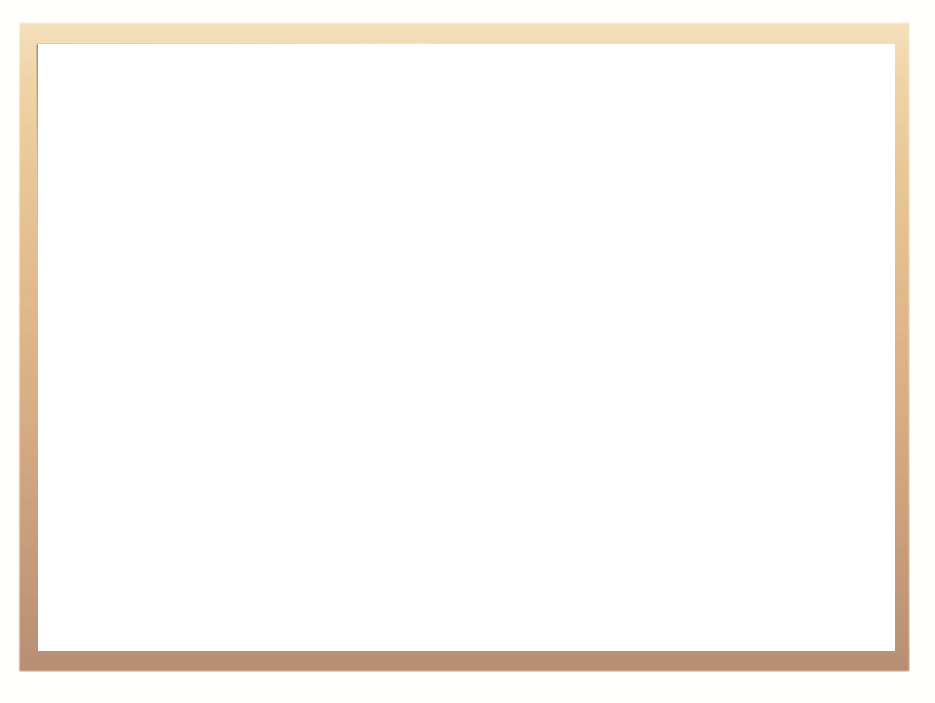 2017 Fee adjustments
On 19 August 2016, the Minister announced that Government would support a fee adjustment up to a cap of 8% on the 2015 university fees
Government has undertaken to provide R2.46 billion required for grants to all students from families whose income is below R600 000 per annum, i.e. the poor and missing middle – these students will experience a 0% increase in 2017
University Councils, after negotiations with their various stakeholders will announce their fee adjustments
Some universities have already announced their adjustments, while others still need to do so
The Department is working with universities to develop the mechanism for applications for the gap funding
7
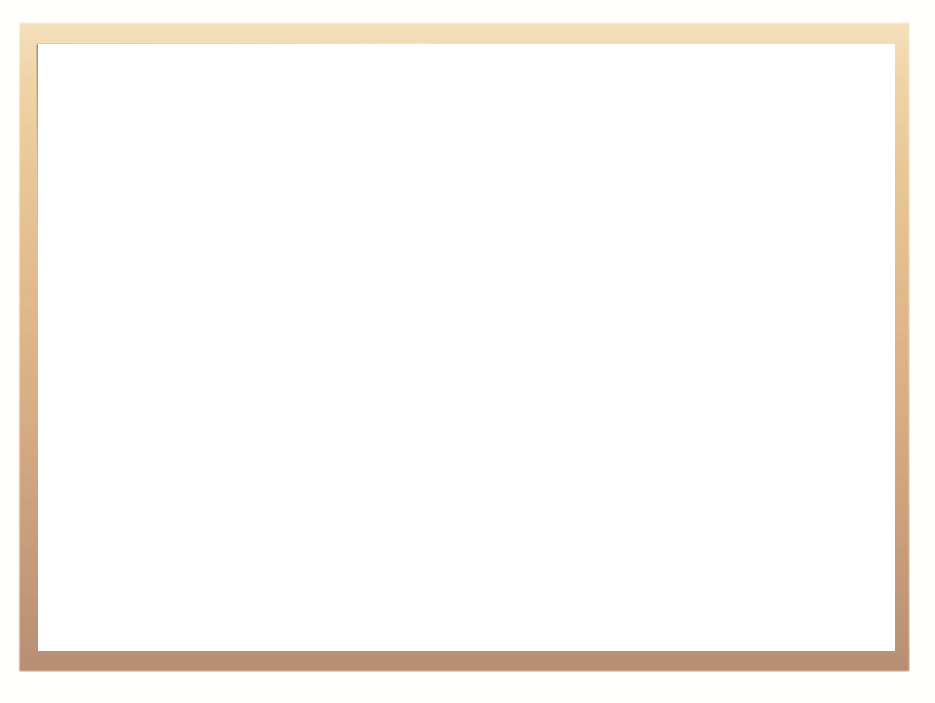 NSFAS Funding for poor students in 2017
The Minister of Finance announced substantial additional funding for poor students through the DHET grant in his Medium Term Budget Policy Statement 
An additional amount of R2.36 billion in 2017/18             (R2.60 billion in 2018/19 and R2.76 billion in 2019/20) will be allocated to ensure that NSFAS qualifying students are supported at universities
This effectively means that all NSFAS qualifying students at universities will be supported at average full cost of study in the 2017 academic year
8
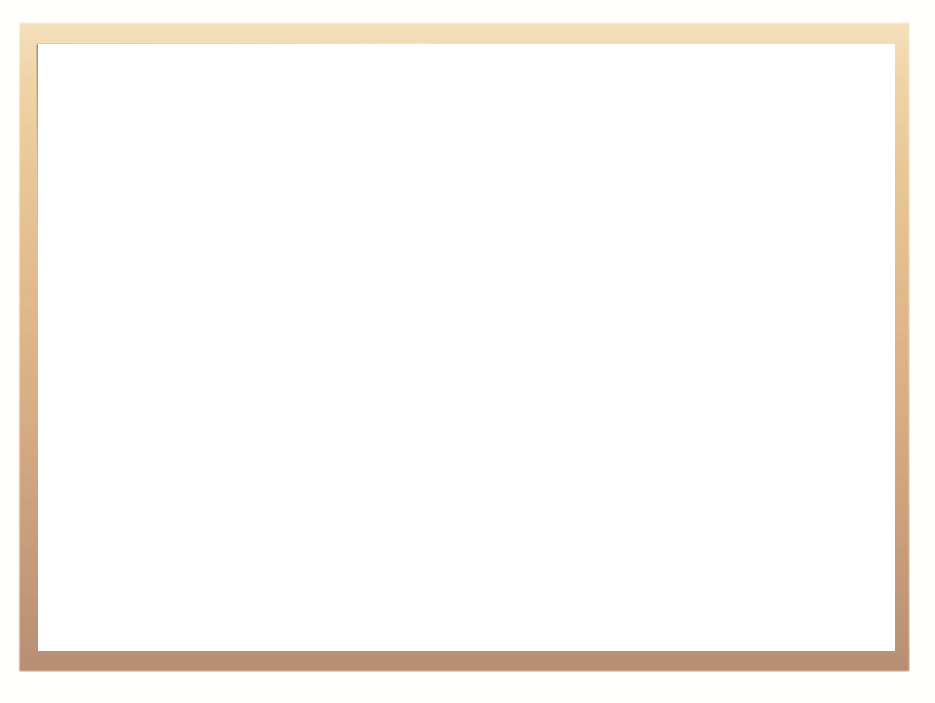 Ministerial Task Team on Missing Middle
2015 Presidential Task Team Report recommended a reviewed funding model to cover poor and missing middle students to be developed and tested in the 2017 academic year
A Ministerial Task Team (MTT) was established on                  13 April 2016 to develop a support and funding model for poor and “missing middle” students, chaired by Sizwe Nxasana, Chairperson of NSFAS
MTT presented its report to the Minister in October 2016. A revised funding model through a public private partnership has been recommended to fund poor, working class and “missing middle” students through grants and loans 
The model has been presented to Cabinet and a pilot to test the model for “missing middle” students will be rolled out in 2017. Whether or not the model is fully implemented will depend on the outcome of the Presidential Fees Commission
The report is being prepared for publishing for public comment
9
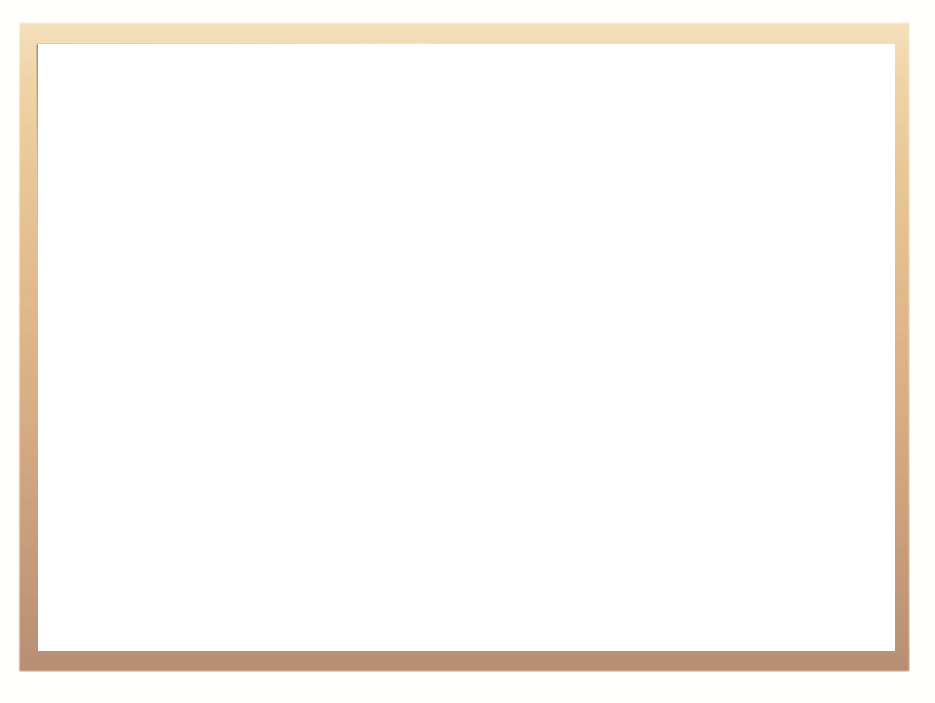 Applications and Registration for 2017
Applications for 2017 closed at most universities at the end of September 2016
Some students have received offers of conditional spaces at institutions (to be confirmed once the NSC examination results are out). Some students who had written their NSC in previous years would already have received notification on whether or not their applications were successful
All universities have indicated that they will process applications in January as normal once the NCS examination results are received
Registration/upfront fees will be a feature at all institutions (these are part of fees not additional to fees). This is required for sustainability. NSFAS qualifying students will not have to pay registration fees. “Missing middle” students (family incomes up to R600 000) will be covered by the 8% gap funding grant
10
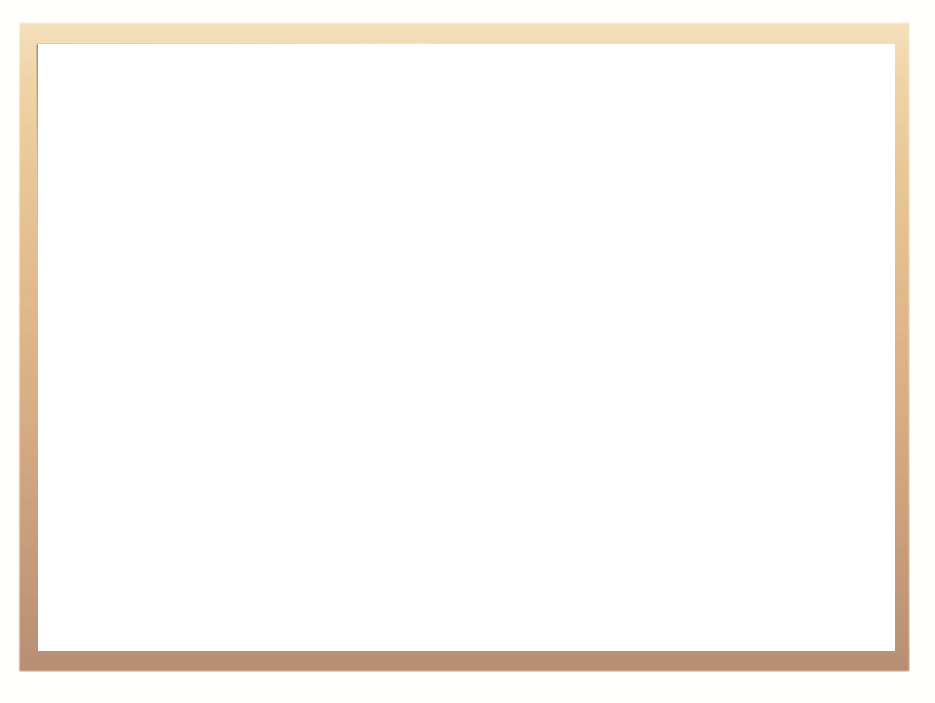 Career Development Services and the Apply Now Campaign!
During 2016 the Department fully implemented the Career Development Services to all students interested in post school education and training opportunities
Ongoing career advice and discussions occurred through the Ketha Radio campaign and learners from Grades 9 to 12 were targeted to consider their post-school choices
The department targeted school youth (in collaboration with DBE) as well as out of school youth
The Apply Now Campaign! was ongoing from March 2016 -encourages youth to apply for PSET opportunities on time to secure a place within the PSET institution of their choice. Opportunities at universities, TVET colleges, artisanships, and SETA learnerships are the focus
11
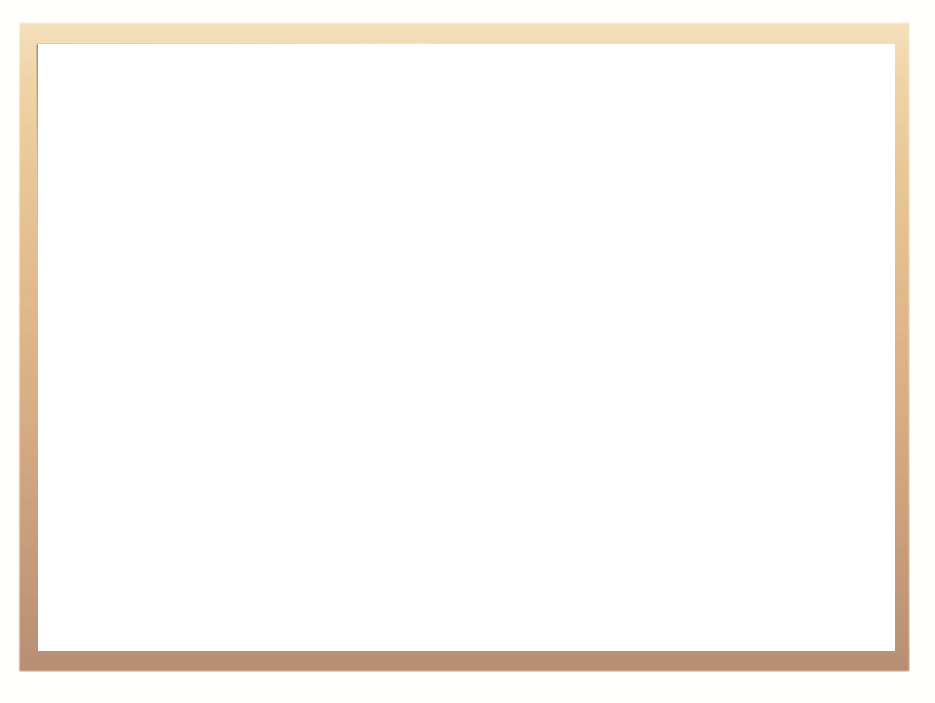 Central Applications Clearing House (CACH)
The CACH service will go live on 3 January 2017 and will continue until the end of February 2017. The service will operate from Mondays to Sundays between 8am to 6pm
CACH is accessed via a toll-free number at 0800 356 635 or by sending an SMS with name and ID number to 49200
CACH is also accessible from the website: http://cach.dhet.gov.za
The CACH toll-free service line provides five options:
Application support (CACH Centre)
Financial support (NSFAS Centre)
Career support (Career Development Centre)
Artisan support (NADSC Centre)
PSET support (DHET Centre)
12
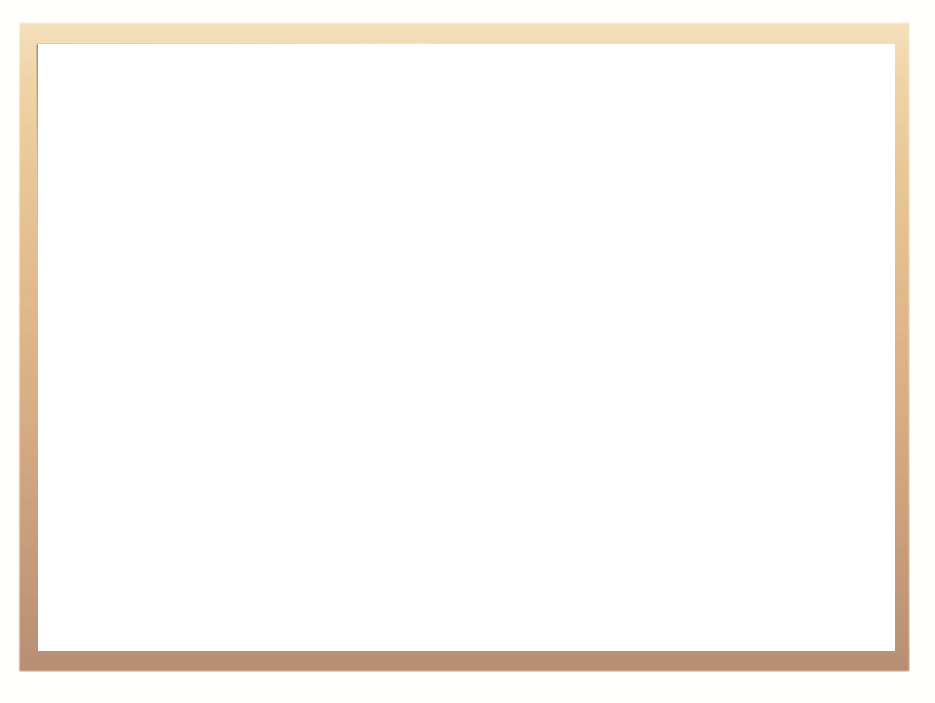 CACH 2017
The CACH Centre service is primarily aimed at students who have applied for opportunities in 2017 but who find that they are not accepted at their institution of choice or in the programme of choice and need to be re-directed to other PSET opportunities
A CACH register will be provided weekly to all universities, SETAs as well as TVET colleges for possible matching with available spaces at institutions. Institutions will contact prospective students
In 2017, the service allows a self-search functionality - each institution will receive its own login details in order to filter and draw its own reports. It will be able to proactively offer students places based on their profile
13
[Speaker Notes: Further to the usual provision of the CACH register to institutions,]
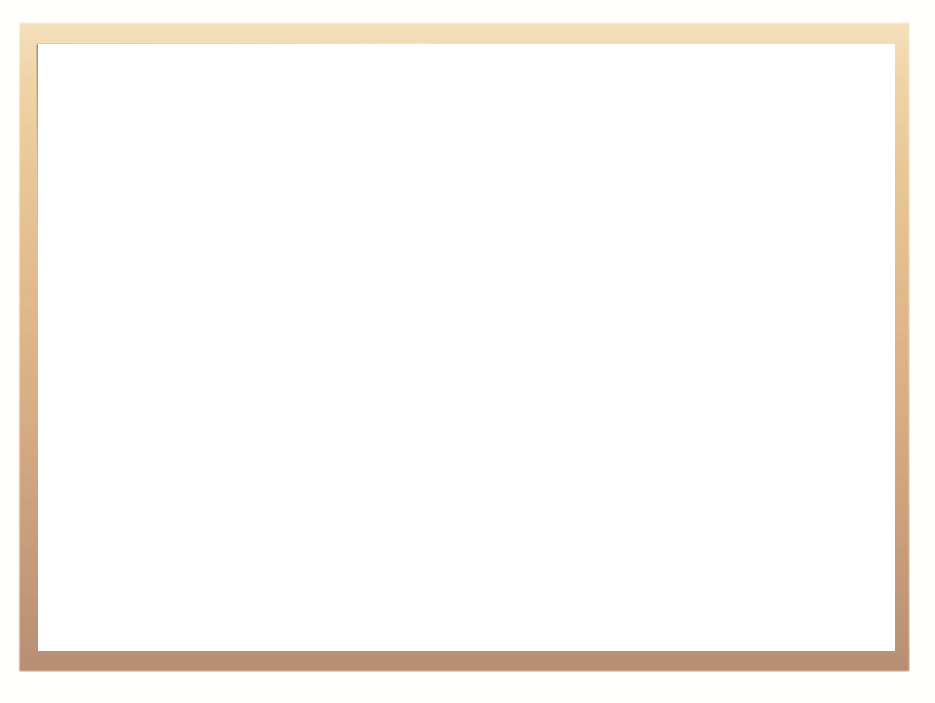 CACH going forward
The CACH service is responsive to the needs of prospective applicants and institutions
The service experienced a significant increase in call volumes in 2016 compared to 2015
Use of the service is expected to grow again in 2017
The most important success indicator is the placement ratio. This ratio is expected to improve year-on-year as trusting relationships with institutions are formed through the provision of accurate and timely data 
The Department will continue to expand and enhance CACH as the prototype for the development of the full Central Application Service (CAS)
The CAS development is proceeding and is expected to be ready for testing in the 2018 academic year
14
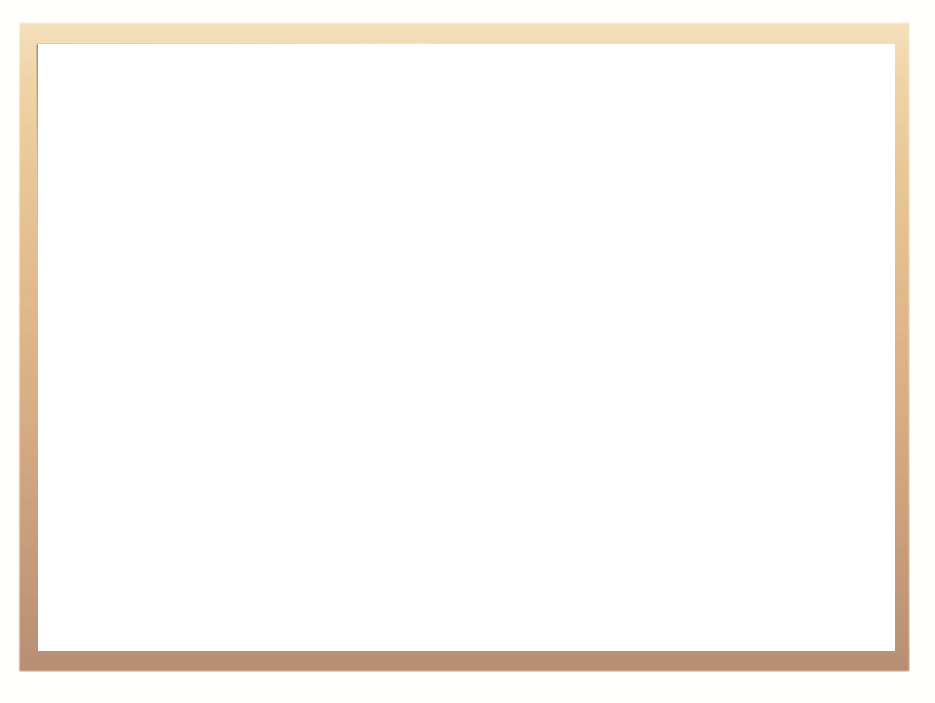 Enrolment Planning Process
The Department negotiates enrolment targets with universities in cycles. The Ministerial Statement on Student Enrolment Planning 2014/15 to 2019/20 for Universities indicates targets for the system and individual institutions
This is a 6 year enrolment planning view, with a mid-term review, to encourage better integrated planning at universities
The mid-term review will take place from March to May 2016. Some of the targets may be adjusted in line with the current conditions (financial and infrastructure realities)
The following two slides show enrolment figures for: 
number of First Time Entering (FTEN) students
total enrolments. In each slide the actual audited figures for the 2014 and 2015 academic years are given; for comparison against the projected targets for the 2016 to 2018 academic years
15
First Time–Entering (FTEN) Students 
(2013 -  2016)
16
)
Total Enrolment (2013 -  2016)
17
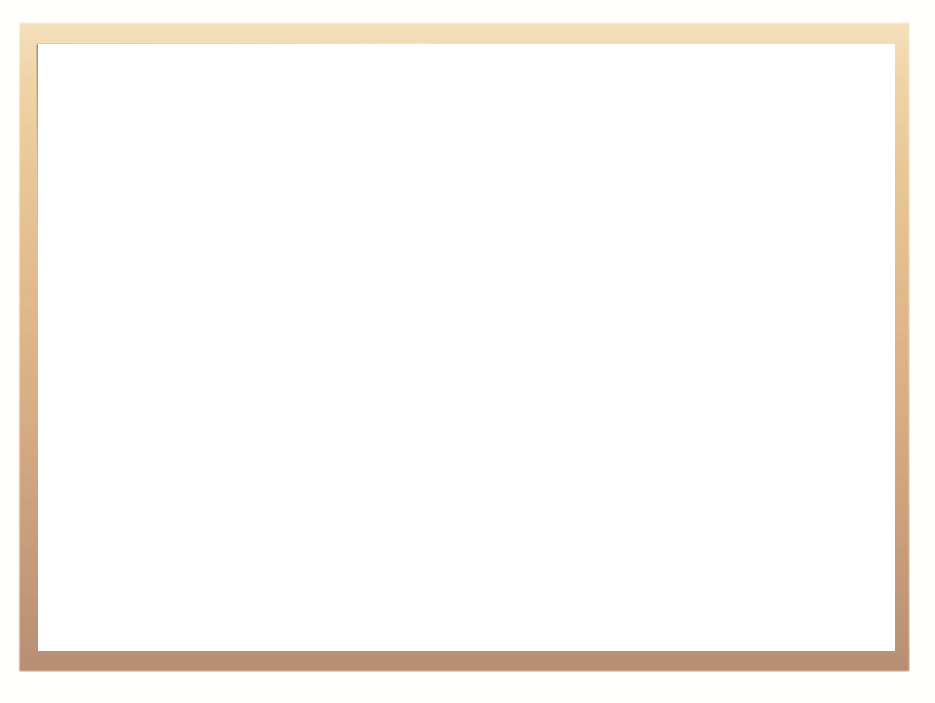 Registrars meeting and engagement with students and universities
The Department is organising a meeting with university Registrars and Finance Executives early in December 2016 to prepare for the 2017 registration period – issues to be discussed include: the finalisation of the 2016 academic year, fees for 2017 and the applications for gap funding, NSFAS student support, the implementation of CACH in 2017 and security on campuses
Student representatives (through SAUS) will also be invited to the meeting
The Department and Minister will continue to meet with the SRC leadership and leaders of other student organisations over the period leading up 2017 registration period to encourage dialogue and stability in the system
18
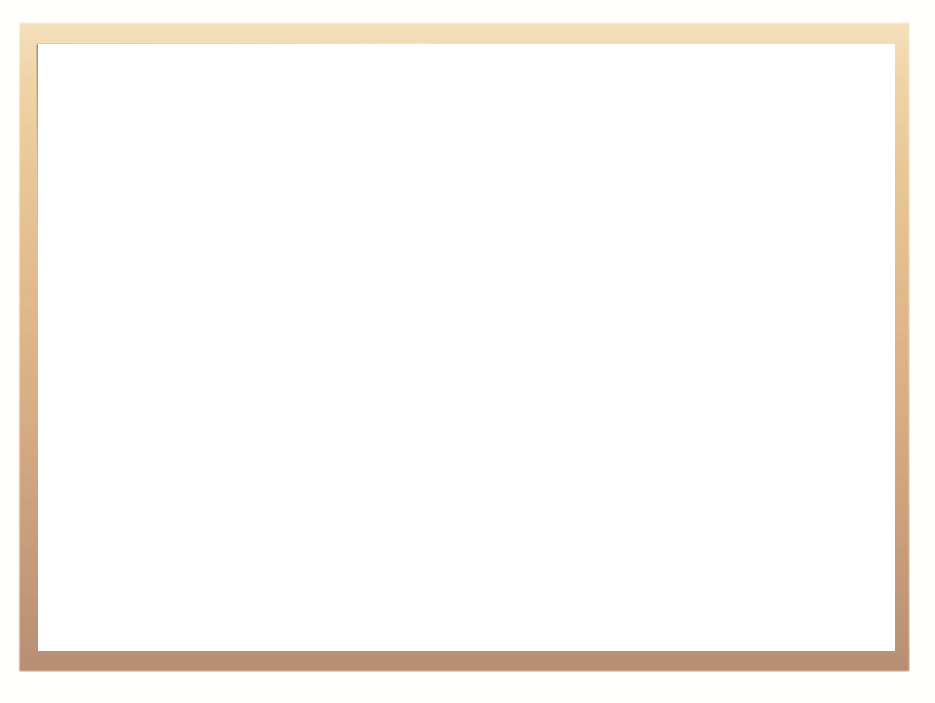 Way forward
The higher education system is still reliant on student fees to provide affordable and quality education and will continue to be until such time as a new policy position is adopted at a political level
The Presidential Fees Commission continues to undertake its work. It has submitted an interim report to the President and is expected to present its final report by the end of            June 2017. It will make recommendations on the feasibility of fee free higher education and training (including university education and TVET) in South Africa
The Council on Higher Education is working on a possible regulatory framework for setting university fees in the future. However this will fall into line based on decisions made after the Presidential Commission Reports
19
[Speaker Notes: All universities must communicate transparent student debt policies and have plans in place to deal with academically deserving students that will not deny students access.
A process to develop a new funding model under the leadership of the Chairperson of the NSFAS Board to provide loans for students that do not meet the NSFAS criteria]
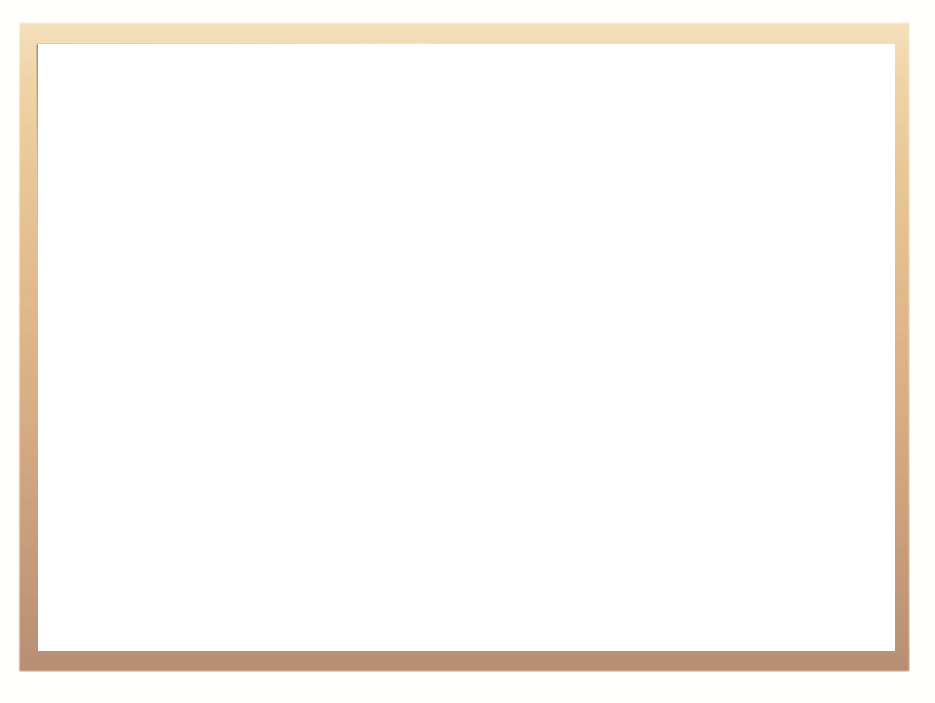 Way forward
All universities must communicate transparent student debt policies and have plans in place to deal with academically deserving students so that financially needy students not covered by NSFAS, i.e. the “missing middle”, are not denied access to higher education on financial grounds
No NSFAS student will be required to pay a registration fee in 2017 (this will be covered by upfront payments)
“Missing middle” students at universities where an 8% fee adjustment has been implemented will not be required to pay a registration fee as this will be covered via the gap funding grant
All institutions must manage their enrolments (especially first year enrolments) in terms of the targets in the enrolment plan – over enrolment must be avoided
Protesting students must stop destroying and burning university property and attacking non-protesting students and staff.
All stakeholders must ensure that universities remain safe and open for learning.
20
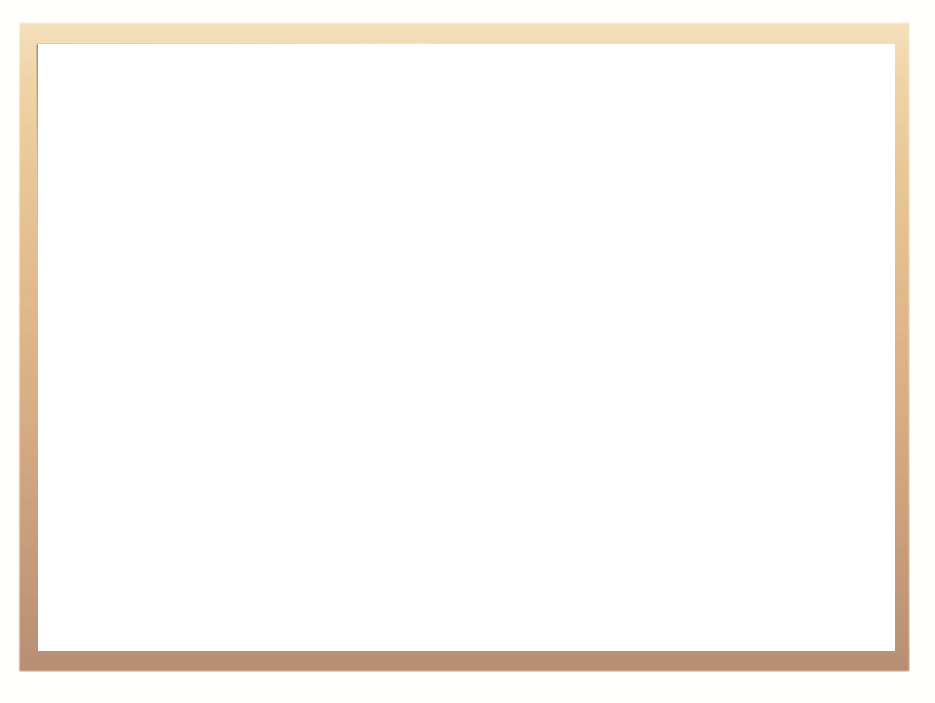 TVET COLLEGES
21
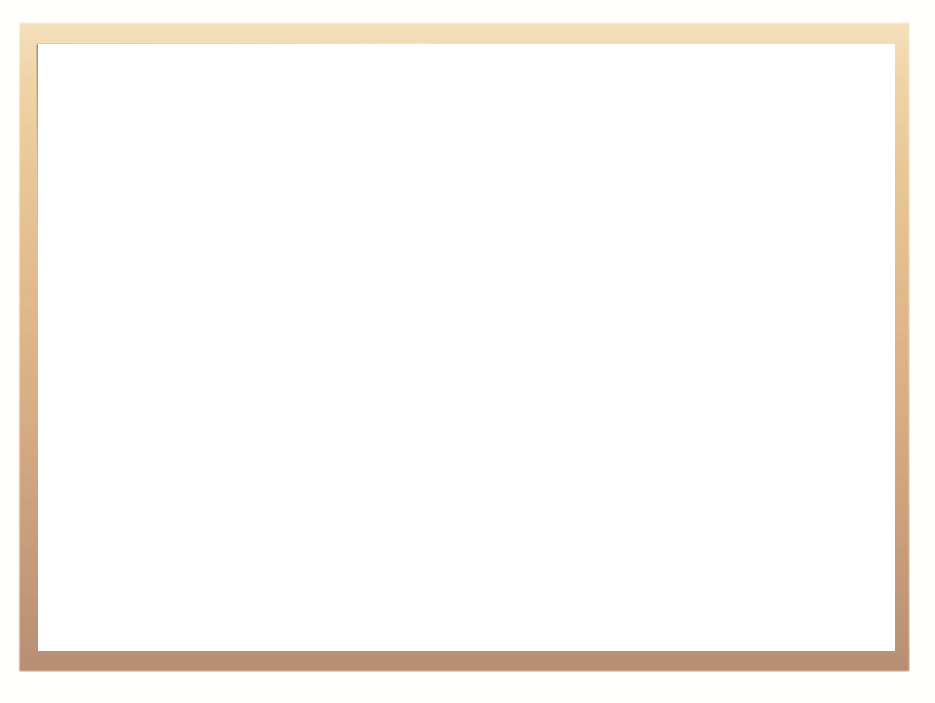 TVET Colleges Overview
Registration and Enrolment Process for 2017
Programme Offerings
Enrolments
Funding
Challenges
22
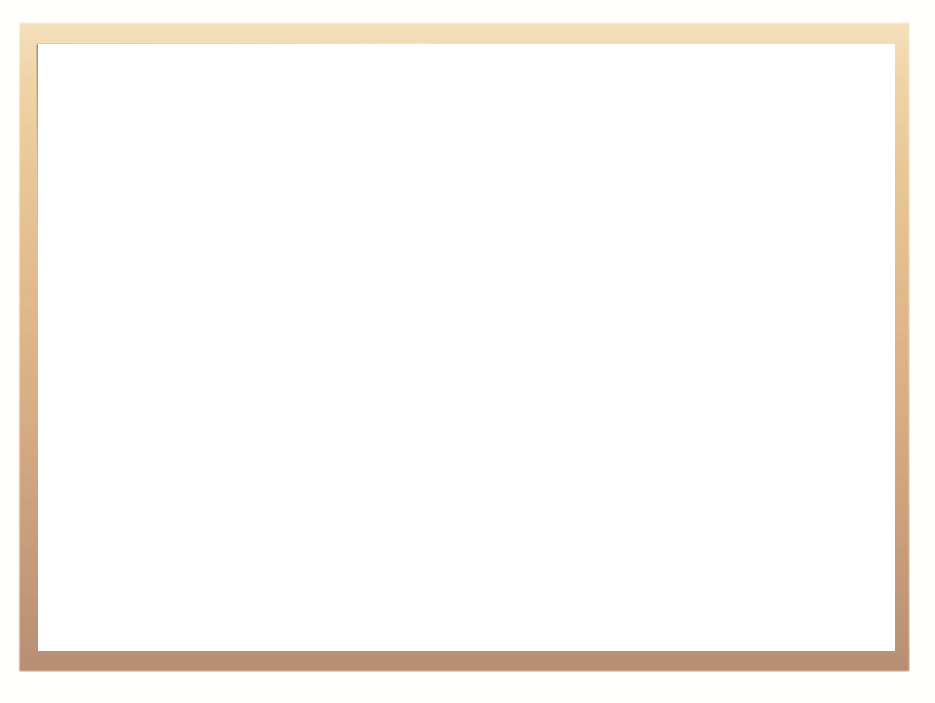 Registration and Enrolment Process - 2017
Some colleges were open for student applications from September 2016
Applications are accepted until end of January 2017
Colleges commence with registration from January to February based on enrolment targets
Most colleges administer placement tests, not for exclusion but for correct placement of students and identification of possible intervention areas which may be required
Students undergo induction, individually sign code of conduct and attendance policy
The TVET colleges academic year calendar is standard across the sector and was issued by the Department
23
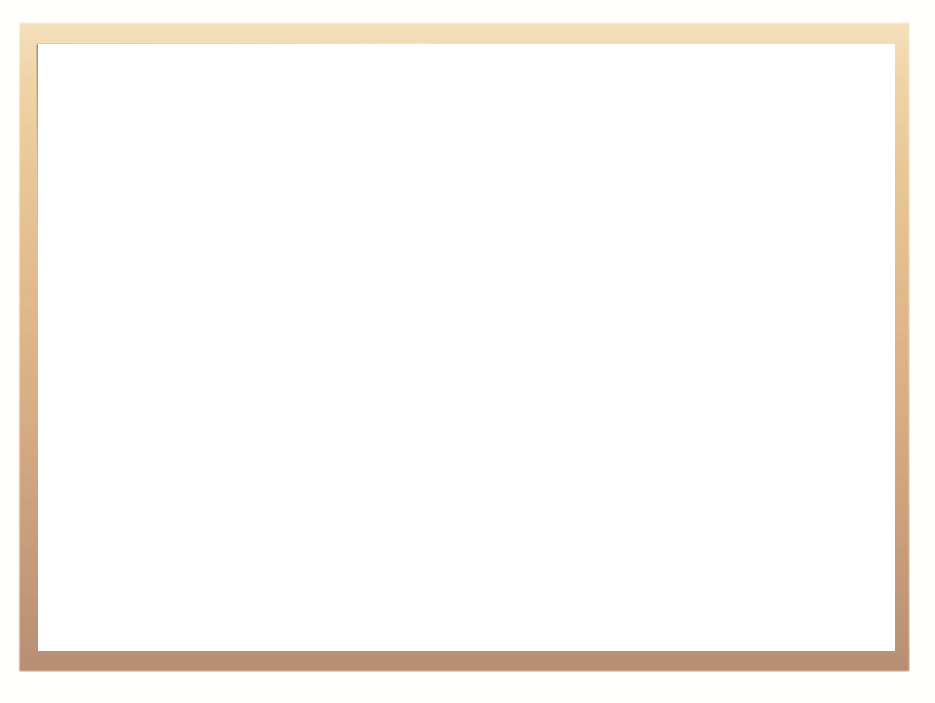 Registration and Enrolment Process - 2017
Classes commence on date set by the Department:
-  9 January 2017, college staff report for duty
- 16 January 2017, classes commence
During the 2017 registration period, trained Departmental regional/provincial and national officials visit college campuses to identify challenges and assist where necessary
Student Representative Councils also assist new students with the registration process
Campuses were visited and provided with standardised guidelines for the student registration process
Student survey conducted for analysis of registration process and experiences
24
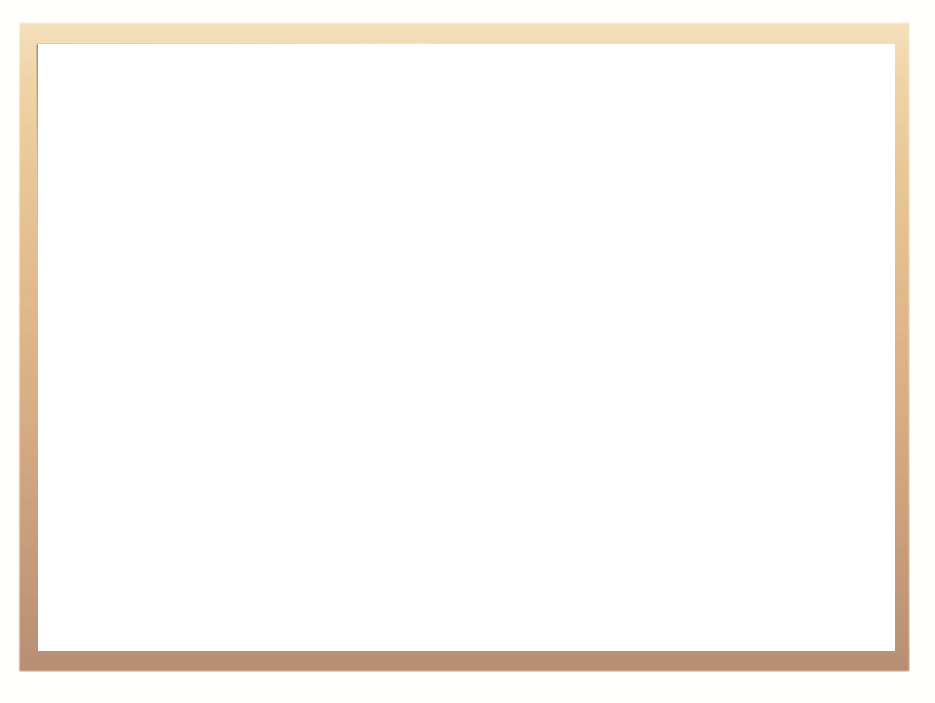 Programme Offerings
Colleges determined their programme qualification mix during the 2016 strategic planning processes
Most colleges provide career guidance to ensure that students make the correct programme and subject choices
Placement tests used at colleges assist students in identifying strong and weak academic areas, and areas where academic support will be required
60% of NC(V) students are Grade 12 learners, thus repeating three years of study at the same level
12 Colleges are slowly introducing Higher Certificates (offered in partnerships with UNISA and CPUT), however the offerings are not adequate due to funding constraints
25
Programme Offerings
There are no significant changes expected in the programme offerings for 2017
26
Headcount Enrolments and Targets
27
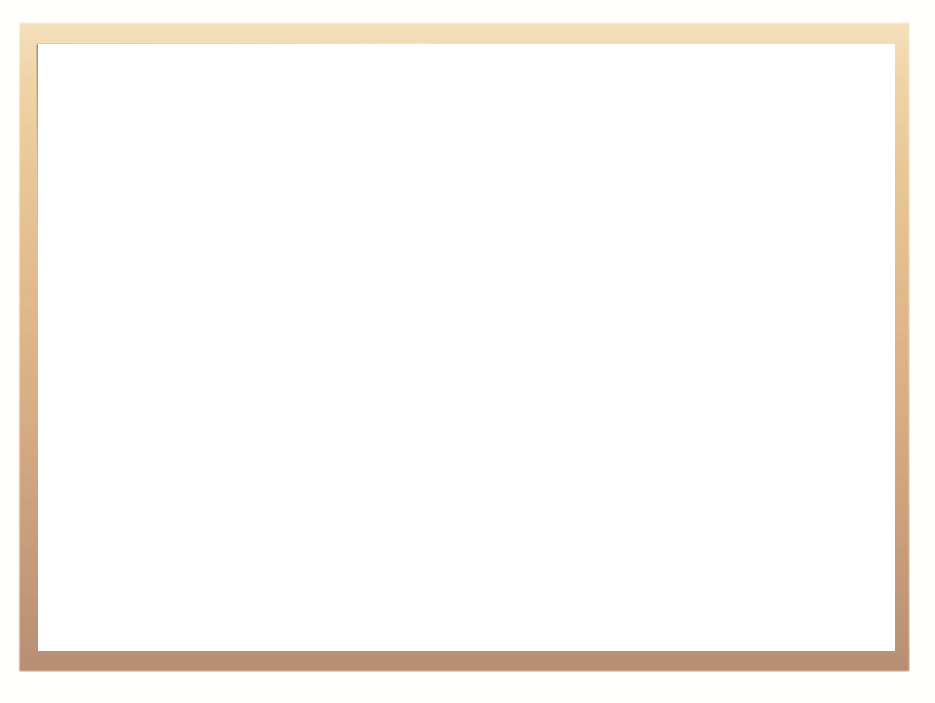 TVET College Funding
Current enrolment in the sector is 710 535 headcounts of which 45 787 are third stream funded by SETAs, NSF and others in respect of occupational qualifications
Of the balance of 664 748, which are Ministerial approved (NATED and NC(V)) qualifications only 429 638 are fully funded in terms of the TVET Funding norms (57% of the required 80% funding level)
Collective Student debt (2015 Annual Financial Statement analysis) of approximately R1.25 billion of which 75% to 80% are fully provided for as irrecoverable (bad debt due to low payment rates by TVET Students).
28
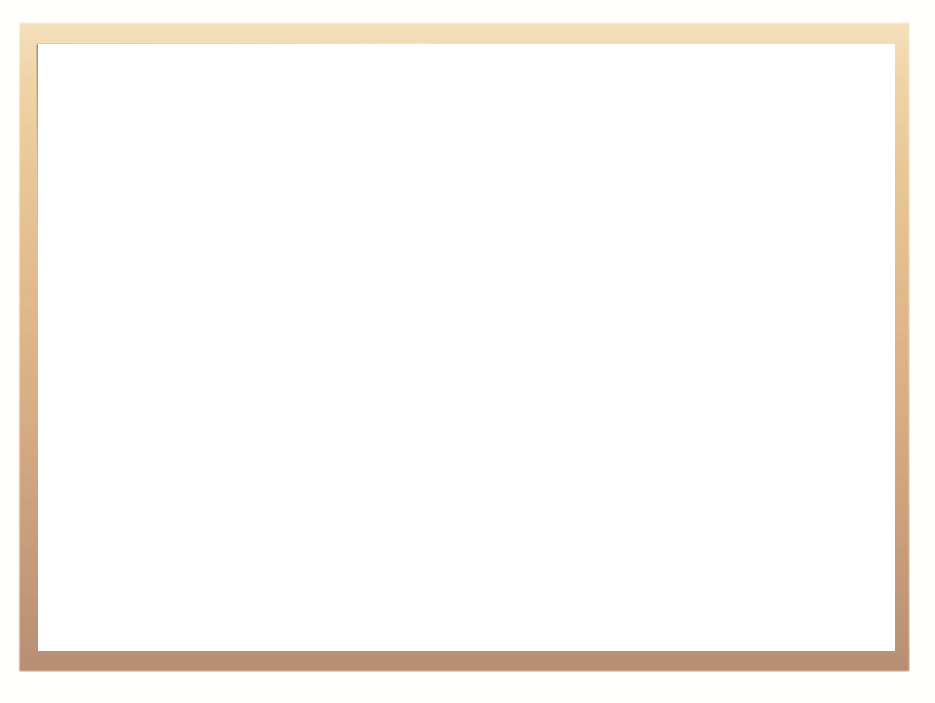 TVET College Funding
Colleges have been informed that the 2017 enrolment target of 829 000 will not be reached and the targets going forward will not increase if additional funding is not available, i.e.  maintain the 2016 baseline of 710 535
The decision announced by the Minister, that institutions can increase fees by up to 8% also applies to TVET colleges.  Government will “carry” the 8% fee increase for students coming from poor, working class and ‘missing middle’ families
29
Projected Funding Shortfall: 2016 MTEF (Aligned to 2030 White Paper Targets)
The current available budget is not sufficient to maintain the projected student enrolment target for Ministerial approved programmes
30
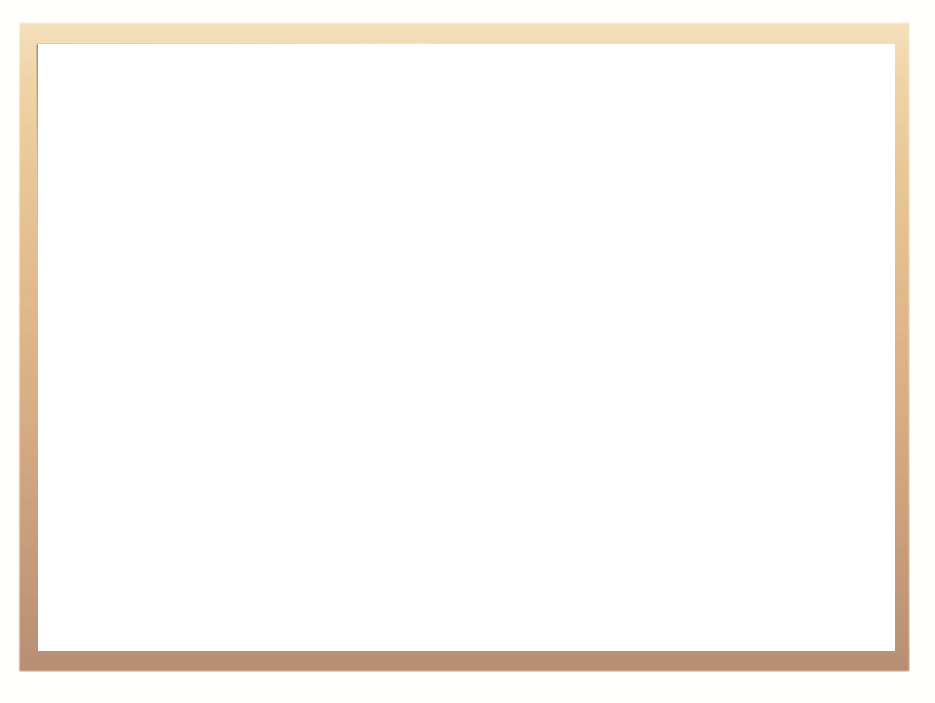 Funds required to achieve the White Paper Targets for Ministerial Approved Programmes
For 2016/17 - funding shortfall:
- 	R4.732 billion on the programme funding (80%)
- 	R2.489 billion on the NSFAS 
Further expansion will not be possible without additional funding
8% fee increase will have an implication of R1.836 billion over the MTEF period of which only R504.729 million is allocated over the 2017 MTEF to compensate for 0% fee increase for the poor and “missing middle”
Total estimated budget required for 2016/17 is R19.8 billion
Resulting - estimated budget shortfall of R10.7 billion, based on the current baseline allocation of R9.072 billion
The estimated total shortfall over the 2016 MTEF period is R43.4 billion
31
Implications on Enrolments
32
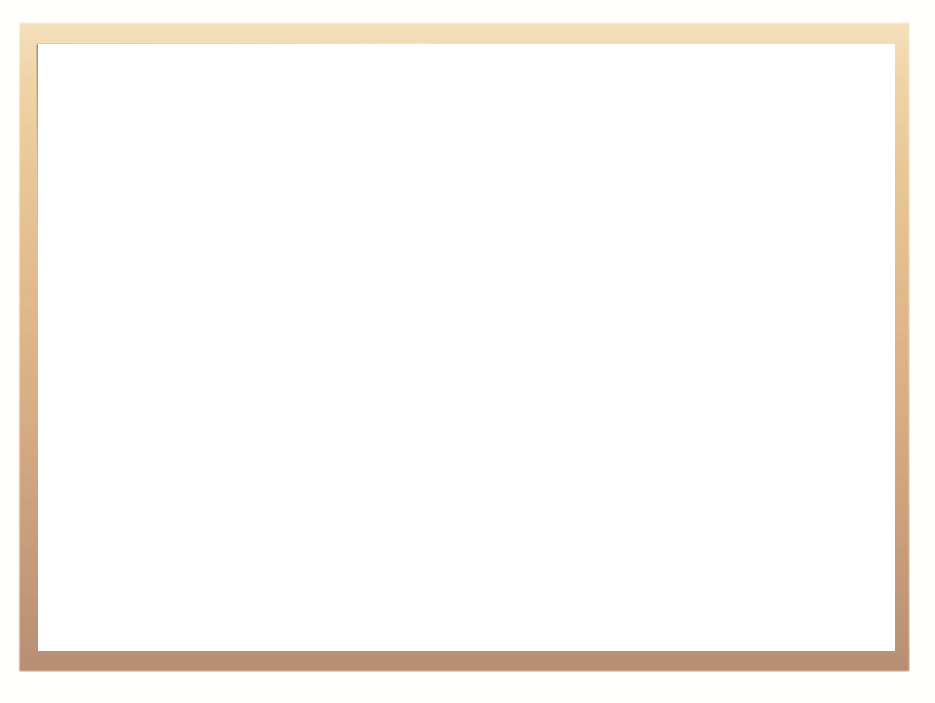 To meet the White Paper target of 2.5 million enrolments by 2030
Required an additional programme funding allocation amounting to R60 billion on top of the projected baseline amount of R13.5 billion
For the NSFAS allocation, an additional amount of             R26.3 billion on top of the projected baseline amount of R5.3 billion would be required
For both the programme funding and NSFAS funding, the total projected additional budget required by 2030 amounts to R86.3 billion
33
Implications of projected enrolment (If capped at 2016 Enrolment)
34
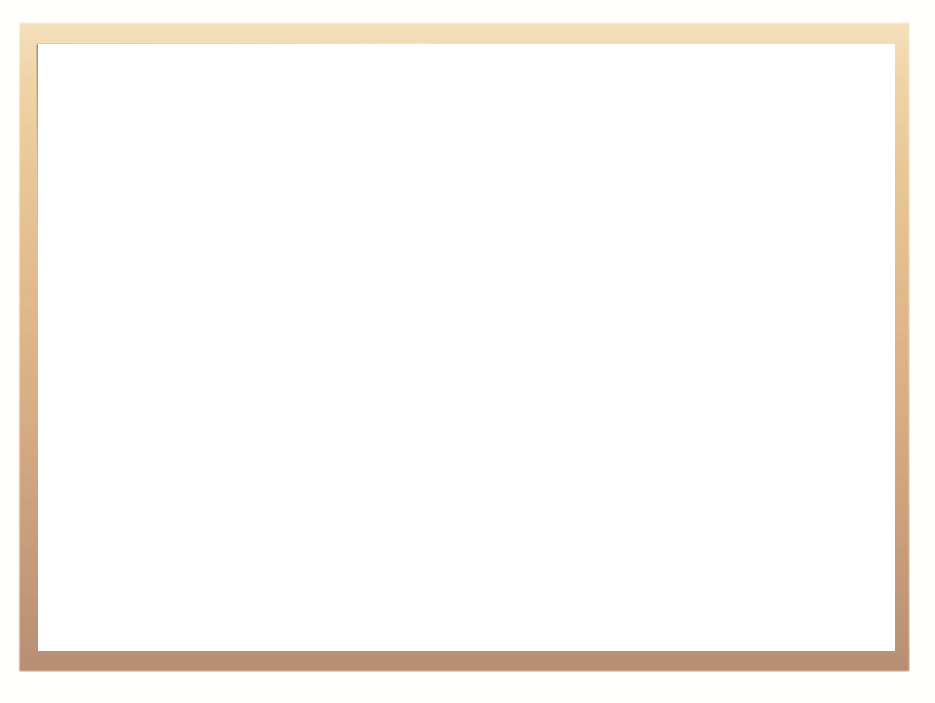 Implications of projected enrolment (If capped at 2016 Enrolment)
If the current 2016 enrolment is maintained over the 2016 MTEF without any growth at 664 748 (Ministerial approved programmes) the estimated total shortfall over the 2016 MTEF period is R37.8 billion
The ability of the Department to implement its oversight role is also being seriously compromised due to the inadequate funding
35
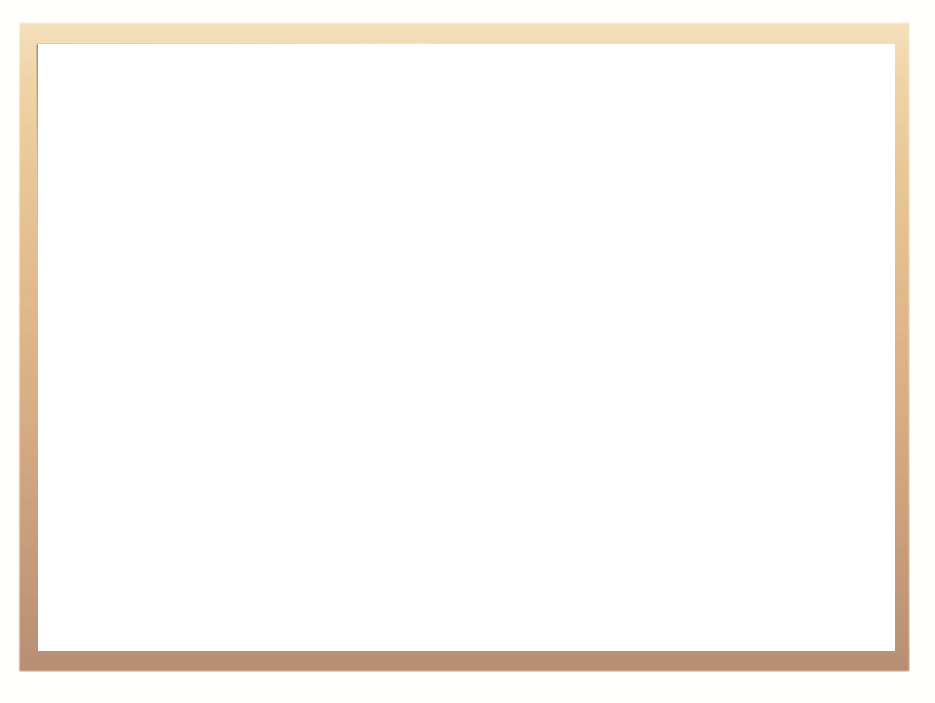 Implementation Plan
The Department will have to revise its enrolment targets as per the White Paper downwards to cater for the lack of required funding
The impact on the enrolment targets over the MTSF will be as follows , i.e. maintaining the 2016 enrolments:
36
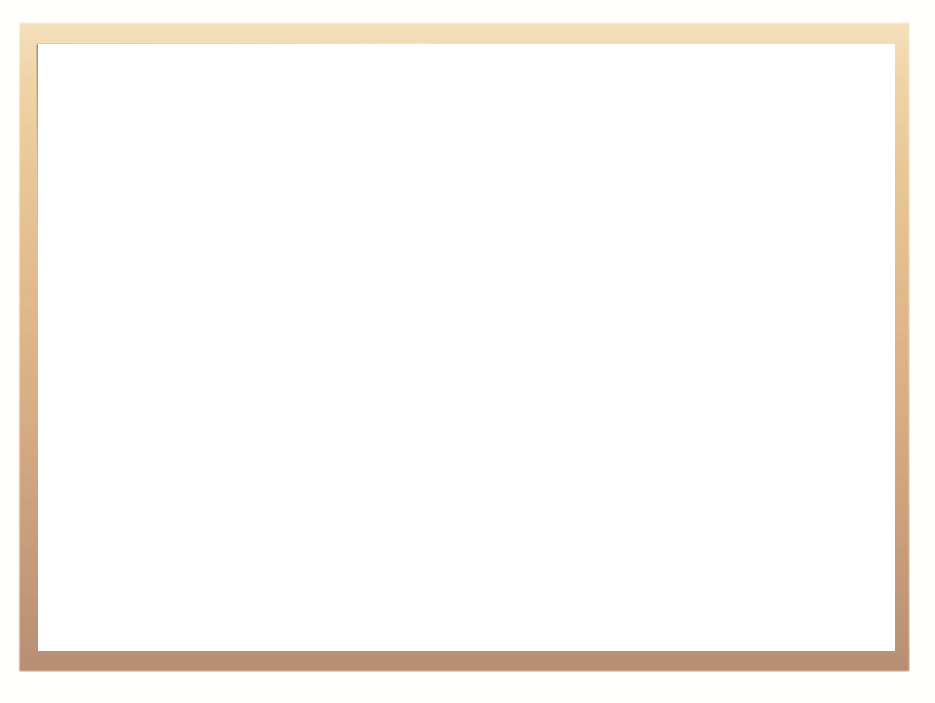 Challenges
Insufficient funding for both college state subsidies and DHET/NSFAS bursaries
Low certification rates and throughput rates
Students coming late to register at TVET colleges, often after failing to secure spaces at universities
Limited spaces for new entrants into colleges, due to limited resources and funding
Influx of Grade 12 students who register for the NC(V) programmes starting at Level 2, thereby repeating 3 years of study
Insufficient resources to adequately monitor the enrolment and registration process
37
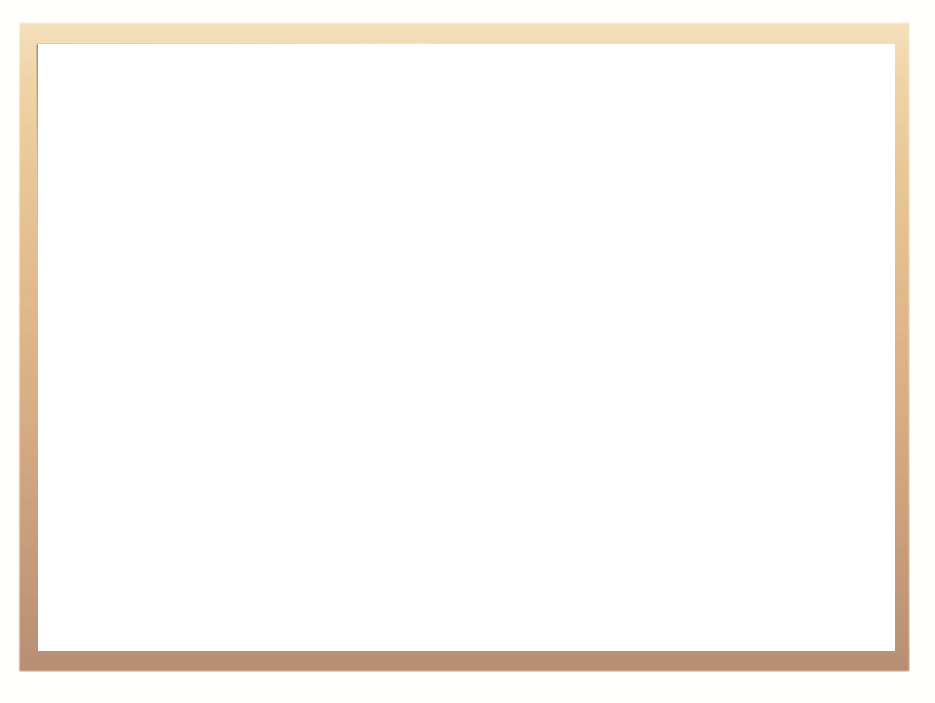 Challenges
Due to limited spaces for new entrants at TVET colleges, it is envisaged that some students may be turned away
The remainder of the outstanding certificates for students
38
TVET Colleges Budget Estimates: 2017 MTEF
The budget cut has been announced by the National Treasury during the 2017 ENE process
39
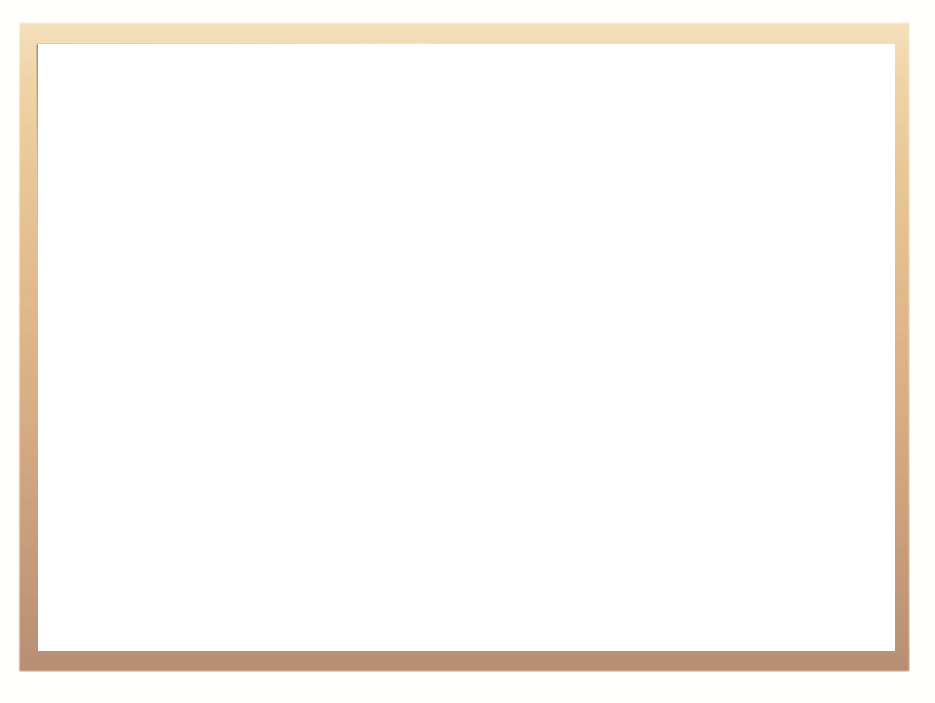 Way Forward
Working towards building capacity within TVET Colleges including human capacity as well as continuous interaction with and support to TVET College Councils;
Working with the South African Institute of Chartered Accountants (SAICA) and the Auditor-General of South Africa (AGSA) to improve the internal control environment at TVET Colleges; 
Developing systems and standardised policies for sector e.g. Human Resource and Finance; and
TVET Curriculum review is in progress.
40
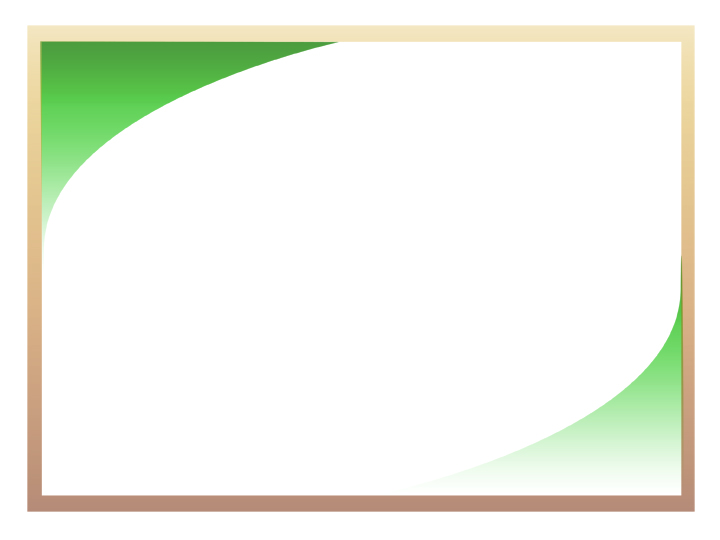 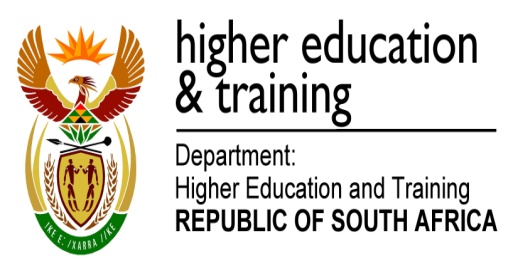 Thank You